PDO safety advice
Use this Alert: Discuss in Tool Box Talks and HSE Meetings  Distribute to contractors  Post on HSE Notice Boards  Include in site HSE Induction
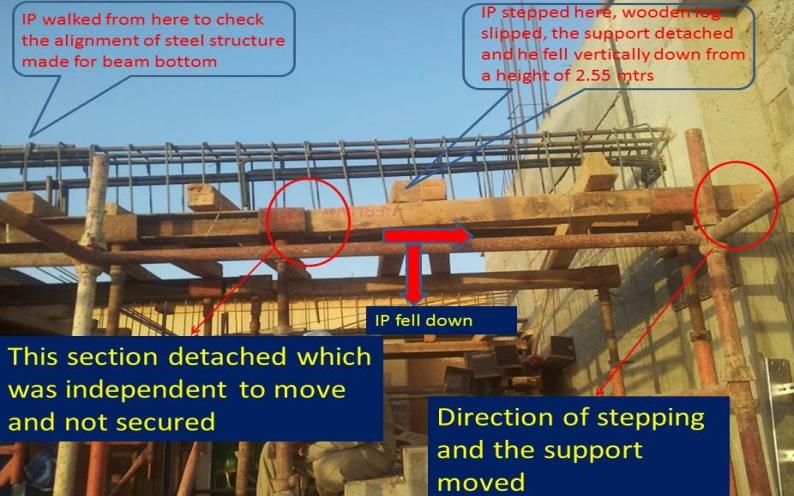 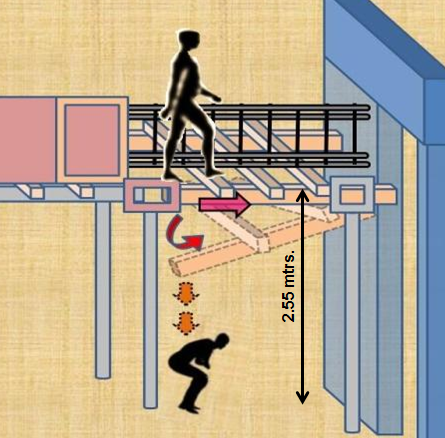 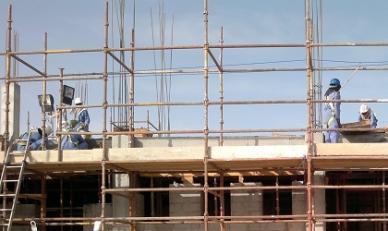 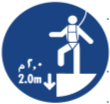 استخدم منصة مناسبة واتبع قواعد السلامة عند العمل من مكان مرتفع
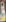 1
Contact:  MSE54 for further information or visit the HSE Website                                 Learning No 13                                                               22/07/2013
Management learnings
التاريخ: 17/4/2013- حدوث كسر في العمود الفقري
إصابة نجار في عموده الفقري جراء سقوطه من ارتفاع 5.2 متر
2